Нумерация и дроби на Руси
Презентация
Ученицы 6г класса
Поздеевой Марины
Наши  предки - славяне пользовались десятичной алфавитной славянской нумерацией. 
      Над буквами и числами ставился особый знак, названный – титло ~. 
      Для обозначения тысячи применялся знак  , который приставлялся слева от букв. 
      Интересно отметить, что хотя в славянской нумерации запись числа шла слева  направо, от высших единиц к низшим, но для чисел от 11 до 19 делалось исключение: сначала писали единицы, а затем  знак для 10.
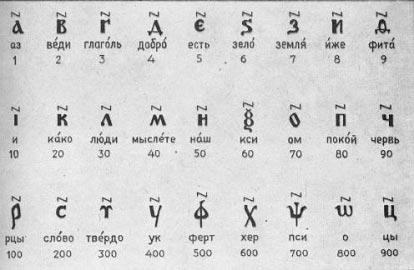 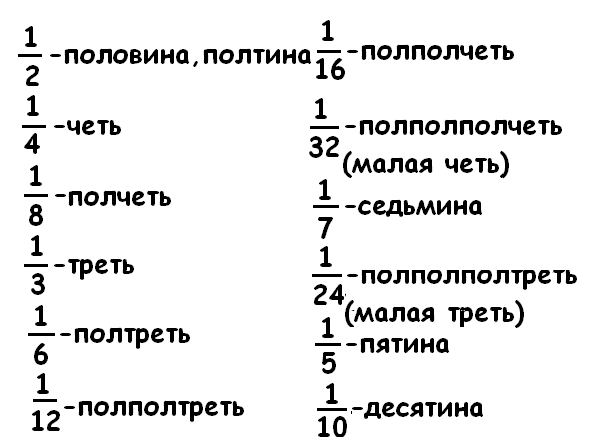 С помощью древнеславянской нумерации  можно записать любое число от 1 до 999. 
  Дроби в Древней Руси называли долями, позднее ломаными числами.
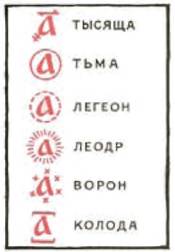 В русских  рукописных арифметиках  XVII в . употребляются следующие наименования чисел:10 000-тьма , 100 000-легион ,       1 000 000-леодр.Эта система наименований называлась «малым числом».В тех же рукописях встречается и другая система , так называемое «великое число» , в которой большие числа обозначались и назывались , как показано на рисунке.
Старейшим арифметическим памятником Киевской Руси является сочинение о календаре , написанное на славянском языке в 1136 году и названное»Наставление , как человеку познать счисления лет»
       Автор сочинения - учёный монах Кирик Новгородец  , о жизни которого известно немного . В календарном счёте Кирик  пользуется конкретными дробями , «дробными числами»:1/5 , 1/25 , 1/125  и т . д
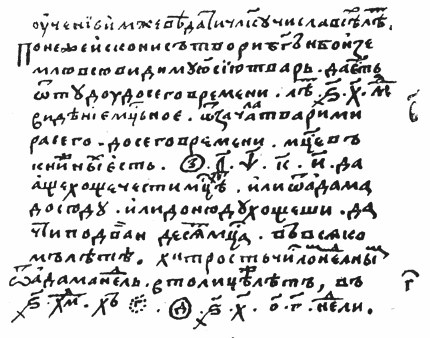 До  наших дней дошло очень мало старинных  документов – не более трёх посвящённых  арифметике и геометрии; значительно  больше сборников включали в себя и естественнонаучные сведения; также известны и две общеобразовательные энциклопедии – "Азбуковники".
Интересно, что математическая терминология рукописей  существенно отличалась от нынешней .
Слагаемые назывались перечнями, их сумма –  исподним большим перечнем, уменьшаемое – заёмным перечнем, вычитаемое – платёжным перечнем, разность – остатком,  делимое – большим перечнем,  делитель – деловым перечнем,  частное – жеребейным  перечнем,  остаток – остаточной долей, а сомножители и их произведение специальных наименований не имели.
Спасибо за внимание